Review Chapter 4
1990’s Celebrity Edition
Remember to Read all your Sources!!
Definitions Part one:
Affirm:

Annuity:

Patriate:
Answers
Affirm:  to validate and express commitment to something

Annuity:  a fixed sum of money paid to someone or a group of people each year, typically for the rest of their life

Patriate:  transfer control over (a constitution) from a mother country to its former dependency.
Nice Work! Keep it up!
Copy this web it can only help you!
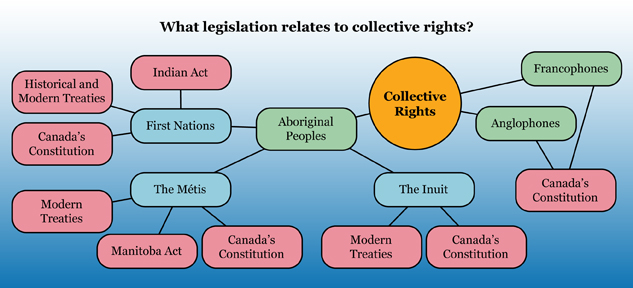 Perspectives on numbered treaties
To preserve our culture it is necessary to preserve our status, rights, lands and traditions.  Our treaties are the basis of our rights . . . The treaties are historic, moral and legal obligations . . The government must declare that it accepts the treaties as binding . . .

           Canadian Government 		First Nation
Your turn!!      HAMMErtime!!
Definitions part Duex!
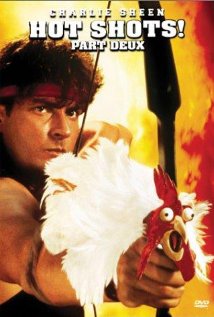 Inherent Rights:


Sovereignty:


Ethnocentrism:
Hot shot answers!
Inherent rights:  rights with origins in fundamental justice


Sovereignty:  supreme power or authority.


Ethnocentrism:  the belief that one’s culture is superior to all other cultures
Number treaties
What are the numbered treaties?

Where do they have there root?

What section are these rights affirmed?

What are the three major numbered treaties in Alberta?
Sweet work!
Work with a partner for this part!
Provide three reasons why the numbered treaties were negotiated between first nations in the west and Canada? Pg 126

Describe 4 facts about the Indian Act. Pg 137
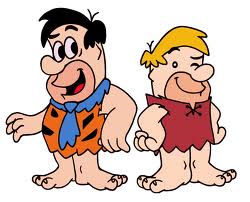 We still doing good?  Hopefully better than this guys career…
Definitions part 3
Official Language Community:


Official Language Minority:


Assimilate:
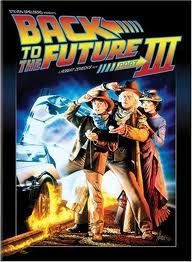 Part 3 answers
Official Language Community:  one the groups in Canadian society whose members speak an official language of Canada – French or English – as their first language
Official Language Minority:  a group that speak son of Canada’s official languages and that does not make up the majority population of  province or territory
Assimilate:  become part of a different cultural group.
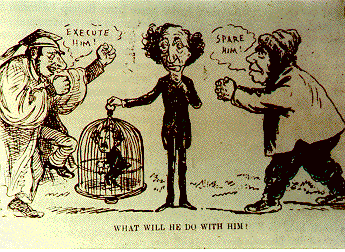 Metis rights
Section 35:

Metis Population betterment Act:

Northwest Rebellion:

Louis Reil:
Time to go it alone!